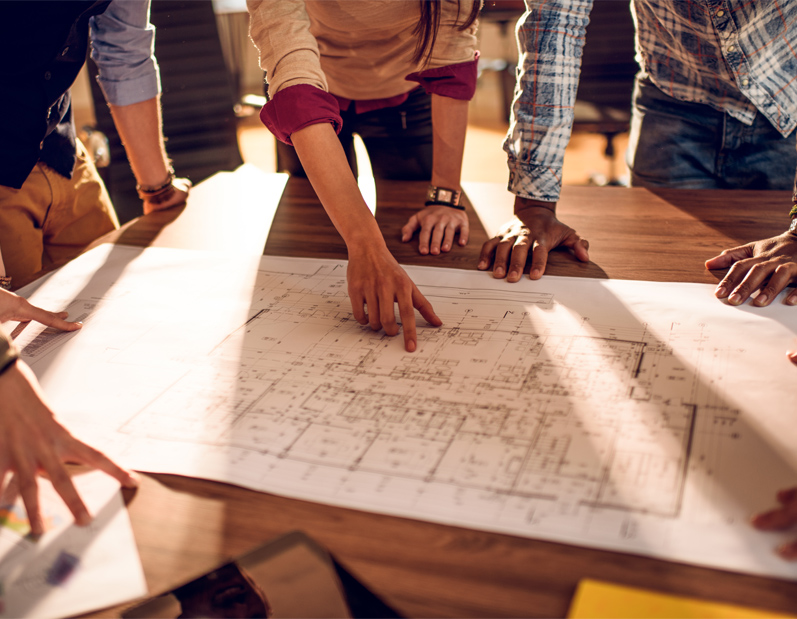 HOW TO . . . ENSURE  THE SAFETY AND WELFARE OF STUDENTS
Live Webinar – 2023/2024:   February 27, 2024
Presented by:  Angela Irwin, President, AirWin Educational Services, LLC 
Mark Paliszewski,, recon management group
[Speaker Notes: Welcome, introductions, Jenny P., housekeeping (i.e. recorded, chatting/participating, etc.)
Prior webinars:  “How To” series – How to Become an Effective Board President (September 2023); How to Engage in Legislative Advocacy (November 2023)
Tonight . . .charter school closure numbers in MI . . . NCES 755, nationally . ..]
Five steps to ensuring the safety and welfare of students
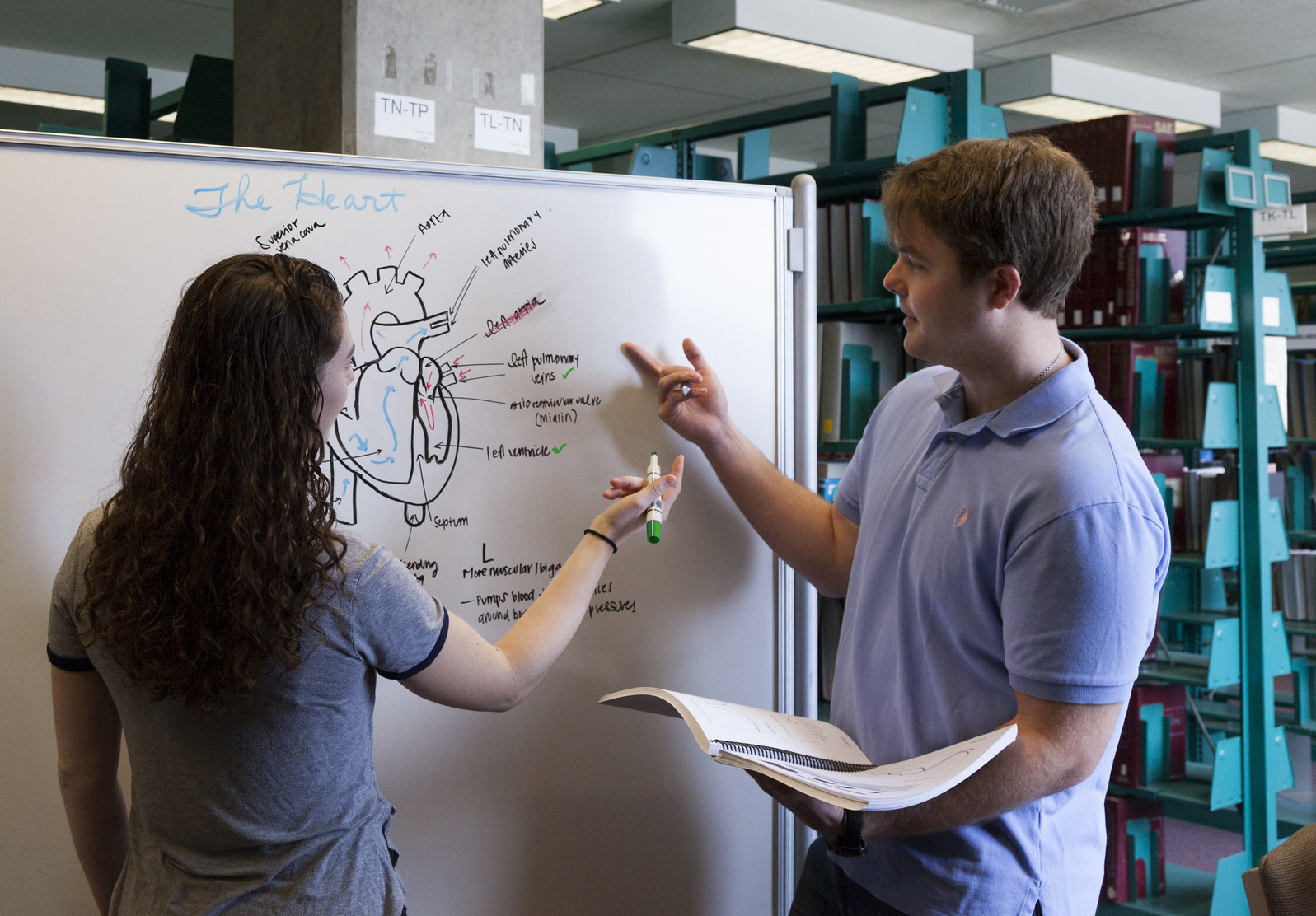 Step 1:  Assess safety and security
Identify Safety and Security Measures in Place

Discuss Gaps in Measures

Develop Written Comprehensive Assessment
3
[Speaker Notes: Review handout – be succinct here!]
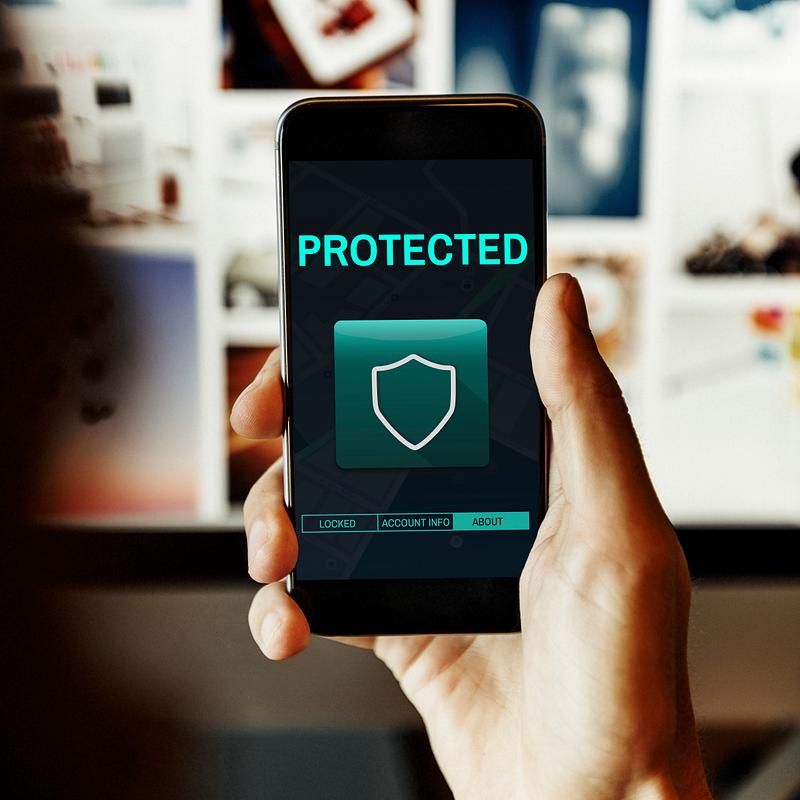 Step 2:  PLAN TO MITIGATE THREATS
Construct Team

Ensure Perimeter Control/Visitor Management

Implement Appropriate Use of Technology

Develop Anonymous Reporting System
4
[Speaker Notes: Understand inputs and outputs to determine effective outcomes – management:  resources the Academy; delivers upon those resources – Board = impacts/changes based on effectiveness of inputs and outputs; reporting should align with contract expectations, along with management agreement services (and deliverables, if identified), board goals, etc.]
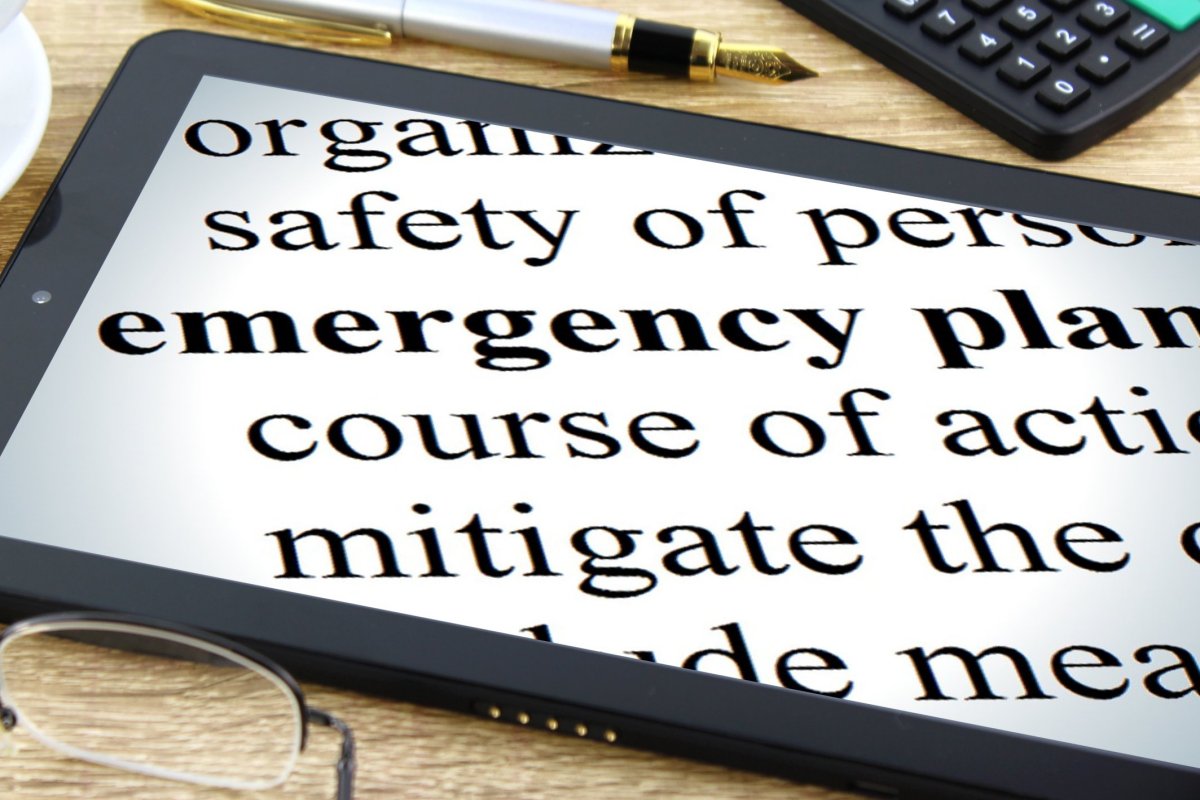 Step 3:  Develop emergency management plan
Review Comprehensive Assessment

Include Mitigation Threats/Ideas from Prior Step

Define Various Emergency Scenarios, Including Various Duties of Team Members

Ensure Consistent Policy Language
5
[Speaker Notes: Could have taken everything I have shared over the past 12 plus years of delivering webinars and included it here – four critical roles on which board can focus . ..]
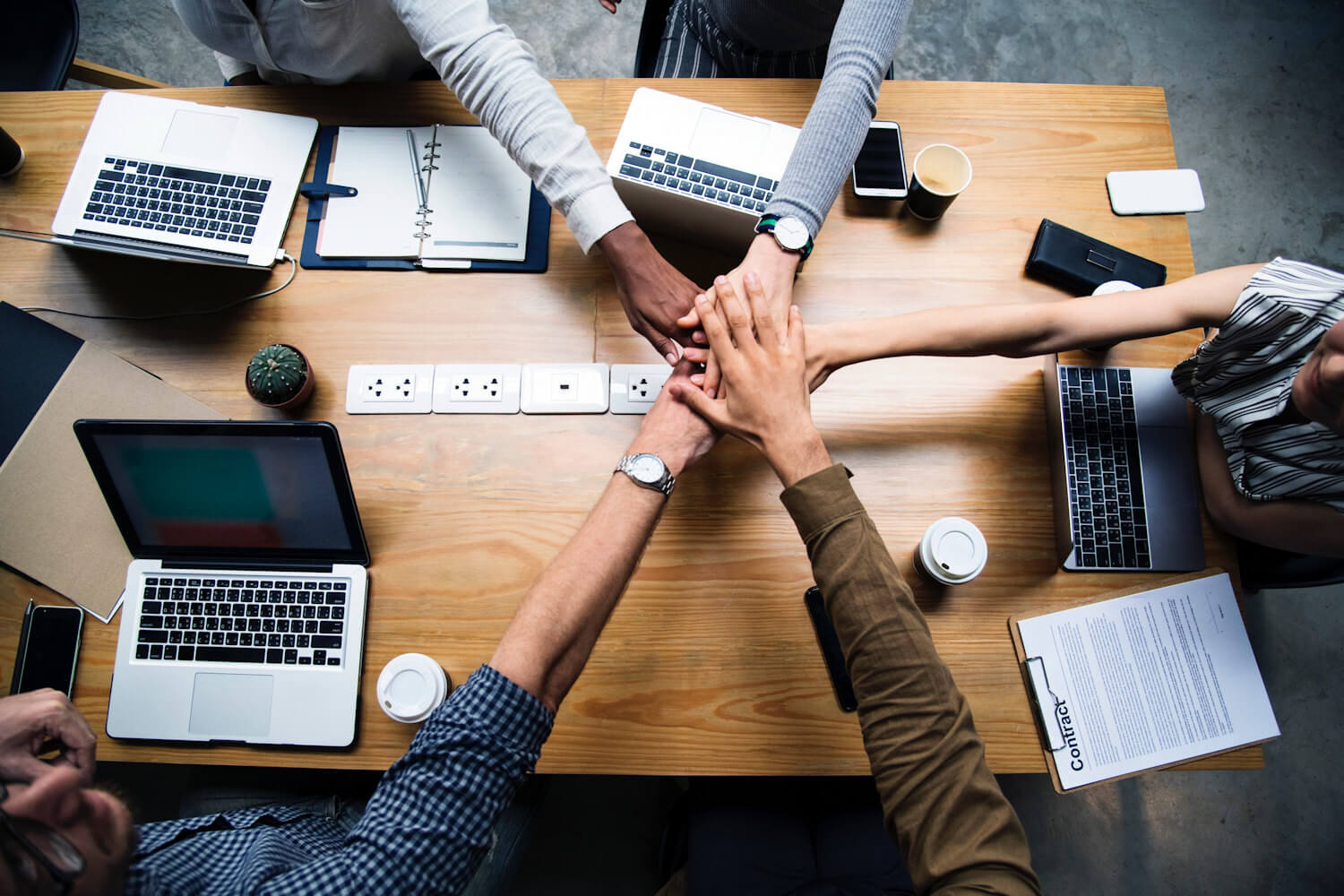 Step 4:  COMMUNICATE EMERGENCY MANAGEMENT PLAN
Ensure School Community is Aware of Emergency Management Plan and its Content

Using Emergency Management Pan, Conduct Drills/Tabletop Exercises with Team

Ensure Team Trains Staff
6
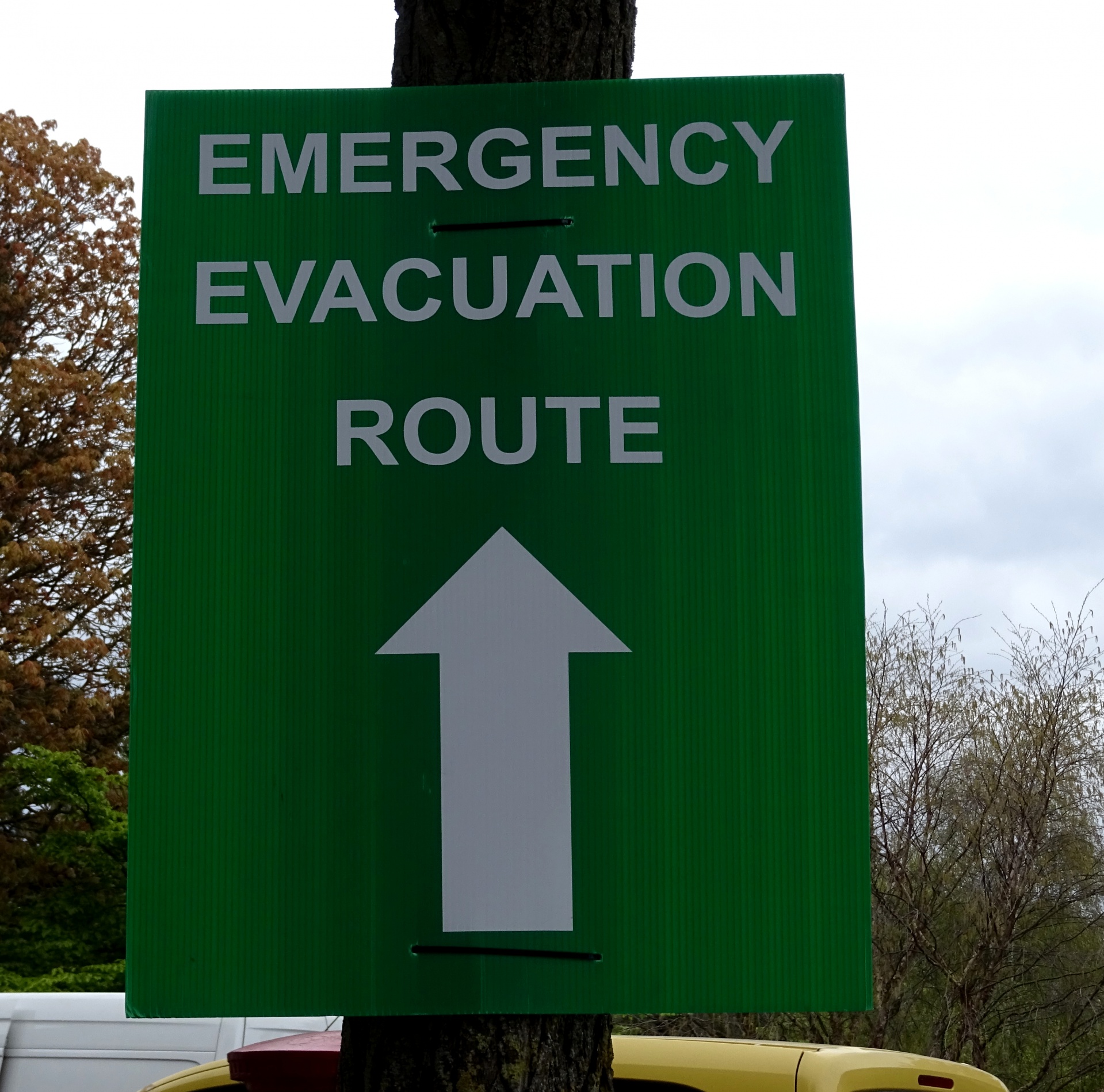 Step 5:  Recover
Ensure Emergency Management Plan Provides for the Reuniting of Evacuees/Families

Through Authorized Personnel Only, Offer Statements, as Identified through the Board’s Developed and Adopted Communications’ Plan

Debrief on Process
7
THANK YOU!
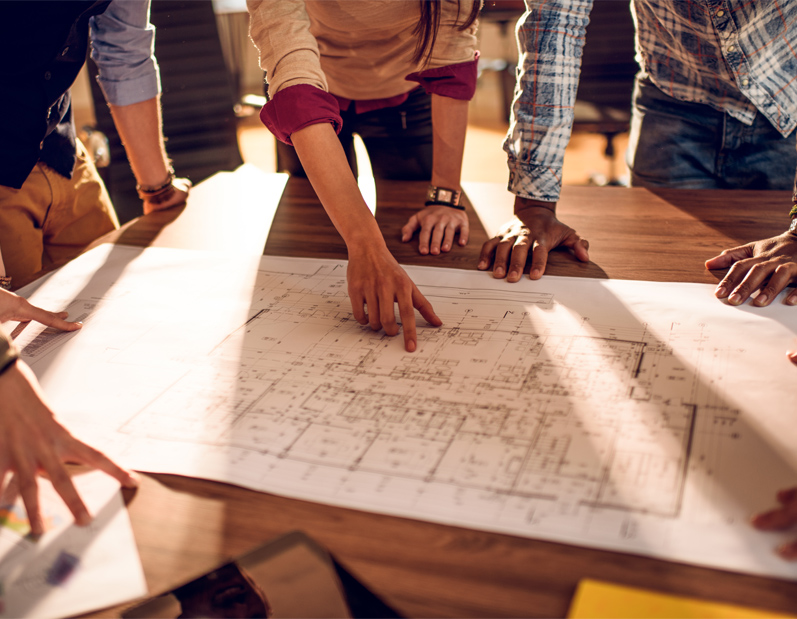 Angela L. Irwin, President
Airwin educational services, llc.
4521 Henry Drive, Beaverton, MI  48612
Phone:  (989) 239-7555
angela@airwinllc.com

Mark paliszewski, director
Consulting and investigative group
Recon management group
30400 Telegraph road, suite 375
Bingham farms, mi  48025
Phone:  (248) 540-0160; Extension 207
mark@reconmgmt.com